Warm-up:
Determine the circumference of the following circles in terms of π.
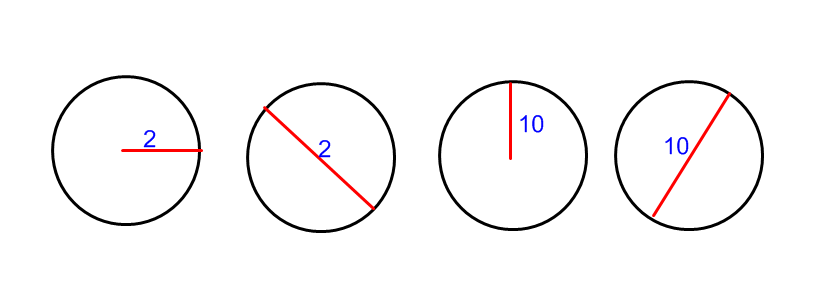 HW:  p367-368 (5 – 10 , 15 -18 , 25, 27, 33 – 36 , 43 – 61 odd, 71, 73)
4.1 Radian and Degree Measure
Objective:
Terminology used to describe angles
Find Coterminal Angles
Changing Degrees to Radians
Changing Radians to Degrees
Find Arc Length
Definition of an angle
An angle is made from two rays with a common initial point called the vertex.
Standard Position
Vertex at origin
The initial side of an angle in standard position is always located on the positive x-axis.
Positive and negative angles
When sketching angles, always use an arrow to show direction.
4
Measuring Angles
The measure of an angle is determined by the amount of rotation from the initial side to the terminal side. 

There are two common ways to measure angles, in degrees and in radians.
We’ll start with degrees, denoted by the symbol º.

One degree (1º) is equivalent to a rotation of             of one revolution.
5
Classifying Angles
Angles are often classified according to the quadrant in which their terminal sides lie. 

Ex1: Name the quadrant in which each angle lies.
50º
208º 					        II          I
-75º 				                  
						       III         IV
Quadrant 1
Quadrant 3
Quadrant 4
6
Classifying Angles
Standard position angles that have their terminal side on one of the axes are called quadrantal angles. 
For example, 0º, 90º, 180º, 270º, 360º, … are quadrantal angles.
7
Coterminal Angles
A set of angles that have the same initial and terminal sides are coterminal.
Angles  and  are coterminal.
8
Example of Finding Coterminal Angles
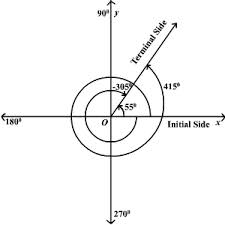 You can find an angle that is coterminal to a given angle  by adding or subtracting multiples of 360º.
Ex 2: Find one positive and one negative angle that are coterminal to 112º.
For a positive coterminal angle, add 360º :  112º + 360º = 472º 
For a negative coterminal angle, subtract 360º:  112º - 360º = -248º
9
Ex 3. Find one positive and one negative angle that is coterminal with the angle   = 30° in standard position.
30º + 360º = 390º
30º - 360º = -330º
Ex 4. Find one positive and one negative angle that is coterminal with the angle  = 372 in standard position.
372º + 360º = 732º
372º - 360º = 12º
12º - 360º = -348º
Radian Measure
A second way to measure angles is in radians.

Definition of Radian:
One radian is the measure of a central angle  that intercepts arc s equal in length to the radius r of the circle.
In general, for  radians
11
Radian Measure  one revolution gives
12
Radian Measure
13
Radian vs. Degree measurements
360º = 
180º =
 
Changing from degree to radians multiply degrees by  



Changing from radians to degree multiply radians by
Ex 5. Convert the degrees to radian measure.
140                         



b) -54
Ex 6.  Convert the radians to degrees.
a)


b)
Find the Coterminal Angle
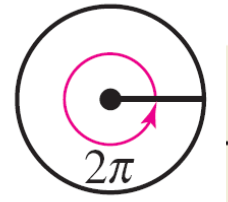 Since 	 is the same location as 0, 
it can be added or subtracted from any angle to find a coterminal angle. 

Given
Ex 7. Find one positive angle that is coterminal with the angle   =        in standard position.
Ex 8. Find one negative angle that is coterminal with the angle  =        in standard position.
Degree and Radian Form of “Special” Angles
90 ° 
  135 °
45 ° 

0° 
360 ° 
  180 °
  225 °
315 ° 
270 ° 
19
Degree and Radian Form of “Special” Angles
90 ° 
  120 °
60 ° 
  150 °
30 ° 

0° 
360 ° 
  180 °
330 ° 
  210 °
  240 °
300 ° 
270 ° 
20
How to use radian to find Arc length
In degrees, Arc length (S) would be …
Percent
Circumference
Convert to radians
In radian the equation is 
where  is measured in radians
How to use radian to find Arc length
r = 9, θ = 215º
Changing 215o to radians
Are length S
Find the angle in radians and degree.
Sneedlegrit:
Convert from degrees to radians.
1.  54

Convert from radians to degrees.
2.
HW:  p367-368 (5 – 10 , 15 -18 , 25, 27, 33 – 36 , 43 – 61 odd, 71, 73)